Ankara Üniversitesi 
Okul Öncesi Eğitimi Anabilim Dalı
AOÖ-207 Çocukta Oyun Gelişimi
Çocuğu Tanımada Oyun
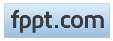 Oyun
Öğretmene, çocuğun dünyayı nasıl algıladığını, duygularını, arkadaş ilişkilerini, ilgilerini, güçlü ve geliştirilmesi gerekli yönlerini anlamak için fırsat sunar.
Çocukların problem çözme süreçlerini görmek ve çocuğu değerlendirmek için en uygun zamanı ve ortamı sunar. 
Hem bir değerlendirme aracı hem de bir etkinliktir.
Duygu Oyunu
Seçtiğin kart hangi duyguyla ilgili?
Sen ne zaman…. hissedersin?
[Speaker Notes: Hadi sizinle bir oyun oynayalım.Elimdeki kutuda bazı duygu kartları var, ben müziği açacağım ve herkes müziğe uygun şekilde  ayağını yere vurarak ritm oluşturacak ve aynı zamanda bu kutuyu vereceğim ve kutu sırayla yan tarafımızdaki kişiye vereceğiz, ben müziği durdurduğumda kutu kimde kalırsa o kişi içinden bir kart seçecek ve slayttaki sorularımızı yanıtlayacak ve oyunda çıkacak, oyundan çıkanlar  ayaklarını yere vurmayacak müzikle birlikte alkış tutacak oyundan çıkana kutuyu uzatmak yok. Hadi önce bir prova yapalım.]
Duygu Oyunu
Sizce bu oyunda çocuğu hangi yönlerden değerlendirdim?
Duyguları tanıyor mu?
Dikkatini hem müziğe hem de gelen kutuya verebiliyor mu?
Ritim tutabiliyor mu?
Yönergeleri yerine getirebiliyor mu?
Kendini ifade edebiliyor mu?
( Oyun çocuğu değerlendirme aracı)
[Speaker Notes: Elimdeki kutuda bazı duygu kartları var, ben müziği açacağım ve herkes müziğe uygun şekilde  ayağını yere vurarak ritm oluşturacak ve aynı zamanda bu kutuyu vereceğim ve kutu sırayla yan tarafımızdaki kişiye vereceğiz, ben müziği durdurduğumda kutu kimde kalırsa o kişi içinden bir kart seçecek ve slayttaki sorularımızı yanıtlayacak ve oyunda çıkacak, oyundan çıkanlar  ayaklarını yere vurmayacak müzikle birlikte alkış tutacak oyundan çıkana kutuyu uzatmak yok. Hadi önce bir prova yapalım.]
Duygu Oyunu
Sizce bu oyunla çocuğa hangi yönlerden destek verebilirim?
Duyguları tanıması
Ritim tutması
Yönergeleri yerine getirmesi
Duygularını ifade etmesi
Sosyal etkileşim kurması
Arkadaşlarının duygularının farkına varması
Süreyi kullanma, kurallara uyma, dikkatini verme
                          ( Oyun bir etkinliktir.)
Oyun Temelli Değerlendirme
Çocuğun tek başına, akranları ya da aile ve diğer uzmanlarla serbest veya özel oyun ortamında nasıl oynadığını gözlemlemeyi içeren gelişimsel bir değerlendirme yaklaşımıdır.
Çocukları Değerlendirmede Oyunun Önemi
Oyunun çocukların gelişimini desteklemeyi sağlayan özellikleri
İçsel güdülenme
Aktif katılım
Sonuçtan çok sürece önem verilmesi
Hayali davranışlar
Dış kurallardan uzak olması

Çocuklar oynamaktan zevk aldıkları için oynarlar ve oyuna aktif olarak katılırlar.
Çocukları Değerlendirmede Oyunun Önemi
Oyun çocuğu değerlendirmede önemlidir çünkü;

Oyun, değerlendirmenin geçerliliğini ve güvenirliliğini artırır.
Oyun çocuğun gelişimini tüm yönleriyle, kavram, beceri, tutum, ve duyguların gelişimi de dahil olmak üzere gözlemek için ideal bir ortam sunar.
Oyun, çocukların öğrendiklerine karşı geliştirdikleri tutumlarını gözleme fırsatı sunar.
Oyun, çocuklar için hem rahat hem zorlayıcı ve geliştirici bir ortam sunar.
Oyun temelli değerlendirme çocukların kendi öğrenmelerinin sorumluluğunu almalarını ve öğrendiklerini değerlendirmelerini sağlar.
Oyun Sürecinde Değerlendirme
Çocuğun gelişimin değerlendirmesi

Oyunun oyun olarak değerlendirilmesi ( oyun ortamı, kullanılan materyal, oyun türü, oyun davranışları, gelişimsel düzeyler)
Oyun değerlendirmesinde şu sorulara cevap aranmalıdır.
Çocuk sınıfta amaçsızca vakit mi geçiriyor? yoksa bir merkezde oynuyor mu?
Yetişkin desteği var mı?
Başka çocuklarla mı yalnız mı oynuyor?
Devam eden oyuna katılım sağlıyor mu?
Oyuna katılmak için yetişkin desteği alıyor mu?
Oyun sırasında arkadaşlarıyla iletişim kuruyor mu?
Sıklıkla beraber oynadığı arkadaşları var mı?
Etkinlik ya da oyunu devam ettirebiliyor mu?
Materyalleri amacına uygun ve yaratıcı kullanıyor mu?
Hangi oyuncaklarla oynuyor?
Daha çok hangi merkezde oynuyor?
Tüm merkezlerde oynuyor mu?
Problem çözme de hangi stratejileri kullanıyor? ne kadar süre uğraşıyor?
Öğretmenin desteklemek amaçlı vermesi gerekli kararlar
Oyunu geliştirmek için ne tür materyaller ekleyebilirim?

Oyunu geliştirmek için ne tür ipuçları verebilir?

Oyuna ne zaman, ne kadar süre ve nasıl müdahale etmeli?

Ne zaman oyuna aktif olarak dahil olmalı?
Dikkat edilmesi Gereken Detaylar
Çocuk yalnız mı yoksa başka çocuklarla birlikte mi oynuyor?
Oyun hangi merkezde oynanmaktadır?
Oyunu kim başlattı? Çocuk var olan oyuna dahil olduysa, oyuna dahil olmak için neler yaptı?
Çocuk kimlerle oynamaktadır?
Çocuğun oyundaki rolü nedir?
Oyunda geçen olaylar, davranışlar, mimikler nelerdir?
Çocuk hangi nesneleri ve nasıl kullanmaktadır?
Çocuk nesneleri sembolik olarak kullanabiliyor mu?
Çocuğun oyun sürecinde arkadaşlarına karşı tutumu ve ses tonu nasıl?
Çocuk oyunda ne kadar süre kaldı?
Oyun nasıl sonlandı? Çocuk oyun bitmeden ayrıldıysa nasıl ayrıldı?
Kaynaklar
Ören, M. (2011). Oyun temelli değerlendirme.  M. Ören ve A.A.Ceyhan (Ed.). Çocuğu tanıma teknikleri. Eskişehir: Anadolu Üniversitesi Açıköğretim Yayınları